Fig. 2 Mouse–chick chimeras. (a–d) Confocal imaging of mouse–chick chimeras at stage 18 (48 h after surgery). ...
Cardiovasc Res, Volume 47, Issue 2, August 2000, Pages 314–328, https://doi.org/10.1016/S0008-6363(00)00098-5
The content of this slide may be subject to copyright: please see the slide notes for details.
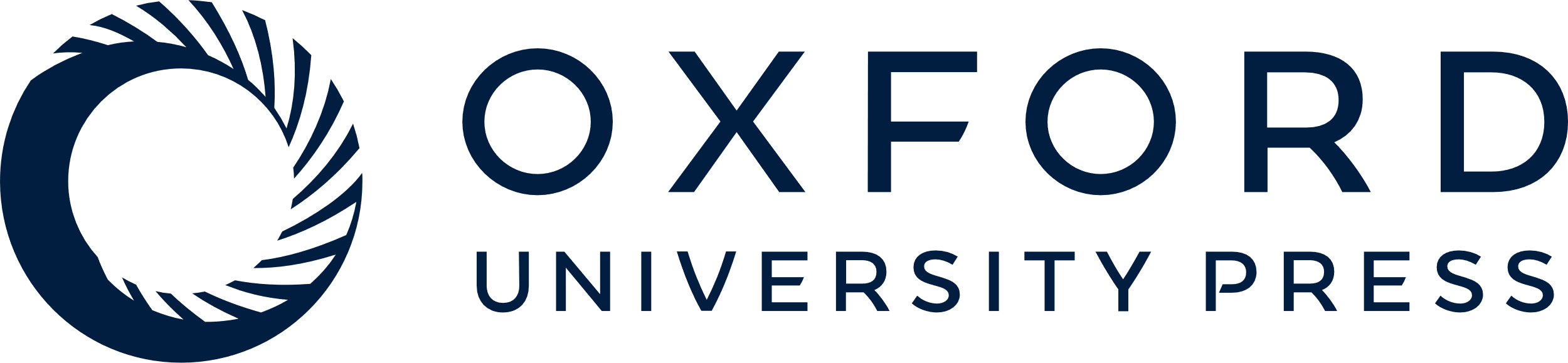 [Speaker Notes: Fig. 2 Mouse–chick chimeras. (a–d) Confocal imaging of mouse–chick chimeras at stage 18 (48 h after surgery). Rhodamine (red) fluorescence in the left-hand panels illustrates the DiI-labeled cardiac NCC. (a, b) Wild-type mouse cardiac NCC region neural fold transplanted into a cardiac NCC-ablated normal chick host. (c, d) Homozygous Sp2H mutant mouse neural fold transplanted into a cardiac NCC-ablated normal chick host. Note that two streams of cells (indicated by arrows) have migrated from the graft (shown by *) into pharyngeal arches 3 and 4 in both embryos. (e, f) Higher power confocal imaging of mouse–chick chimeras at stage 21 (72 h after surgery). Note that DiI-labeled Sp2H mutant NCC cells now populate pharyngeal arches 3, 4 and 6. Abbreviation: H, heart.


Unless provided in the caption above, the following copyright applies to the content of this slide: Copyright © 2000, European Society of Cardiology]